Health-y Apps
Trends and Regulatory Environment
Health TechNet
Roy H. Wyman, Jr.
April 15, 2016
Trends
Follow the Data
App as Lure
Back-end Analytics with Secondary Market
What the Feds are Pushing:
Wearables and Portables
The missing 80-90% outcome drivers
In-home Devices
LHS and Research
Individual Access
What's Disrupted?
EHR
Your Sense of Privacy
The Network
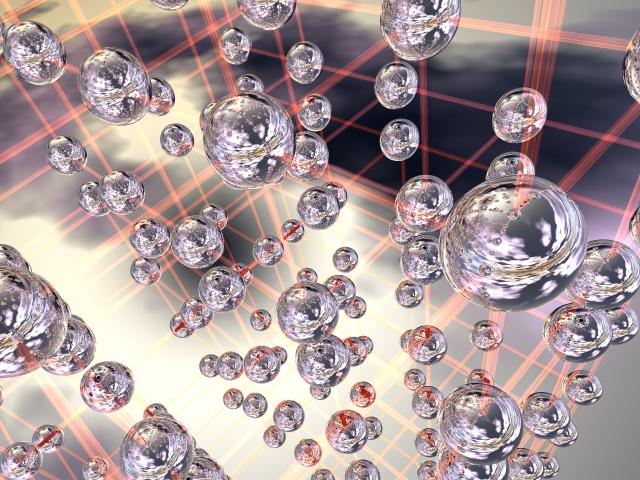 The Legal Framework
Follow the $: MACRA
Alternative Payment Models (Market Risk/Medical Home); or
MIPS
Quality (30%)
Resource Use (30%)
Practice Improvement (15%)
Meaningful Use (25%)
Privacy/Security 
Uneven HIPAA Coverage
State Involvement
US v EU
FDA/FTC
Low Risk General Wellness Standard
Beware Attachments
Don't Over-promise
4
Questions &
Discussion
5